Ηθική & Πολιτική της Τεχνητής Νοημοσύνης 4.1
ΠΡΟΓΡΑΜΜΑ «ΤΑΛΩΣ»
https://talos-ai4ssh.uoc.gr/

Δρ. Νίκος Ερηνάκης 
Επίκουρος Καθηγητής Κοινωνικής & Πολιτικής Φιλοσοφίας και Φιλοσοφίας του Πολιτισμού 
Πανεπιστήμιο Κρήτης
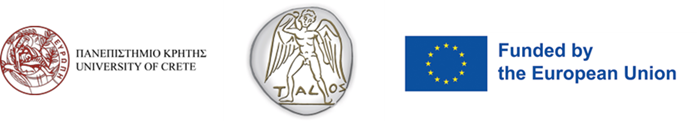 Αυτονομία & Ελευθερία στην ΤΝ
Η ηθική ευθύνη απαιτεί ηθική αυτονομία και την ικανότητα αξιολόγησης των συνεπειών των πράξεων. Ηθική αυτονομία σημαίνει την δυνατότητα του προσώπου να υιοθετεί τον ηθικό κώδικα με αυτόβουλο τρόπο. 
Δηλαδή, την ικανότητα να διαμορφώνει ως πρόσωπο τον εαυτό του χωρίς χειραγώγηση από άλλους και την ικανότητα να ενεργεί, χωρίς εξωτερικούς ή εσωτερικούς περιορισμούς.
Να εξασφαλίζει τη γνησιότητα των στάσεων και επιθυμιών (αξίες, συναισθήματα κ.λπ.) που το κινούν να δράσει.
Να χαρακτηρίζεται από επαρκείς γνωστικές δεξιότητες, να είναι σε θέση να αξιολογεί, να προβλέπει και να συγκρίνει τις συνέπειες των πράξεών του και να εκτιμά τα κίνητρα που οδηγούν στη δράση, χρησιμοποιώντας ηθικά κριτήρια.
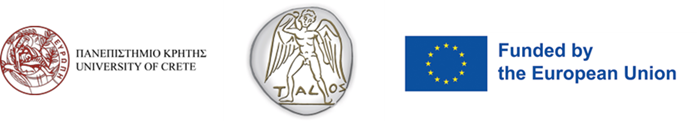 Αυθεντικότητα & Δημιουργικότητα στην ΤΝ
Πώς μπορεί να οριστεί η ανθρώπινη δημιουργικότητα και πώς η αυθεντικότητα; 
Θα μπορούσε να υπάρξει τεχνητή δημιουργικότητα και, αν ναι, τότε και τεχνητή αυθεντικότητα;
Συγκλίσεις και αποκλίσεις ανάμεσα στη φυσική και κοινωνική ανθρώπινη πραγματικότητα και στην ψηφιακή (υπερ)πραγματικότητα της ΤΝ.
Παραδείγματα: α) των Παραγωγικών Προεκπαιδευμένων Μετασχηματιστών (ChatGPT) που λειτουργούν βάσει Μεγάλων Προγνωστικών Γλωσσικών Μοντέλων (LLM) και
β) των Deepfakes που λειτουργούν με βάση τα Παραγωγικά Ανταγωνιστικά Δίκτυα (ΠΑΔ), τα οποία είναι μια κατηγορία μοντέλων μηχανικής μάθησης που αποτελούνται από δύο νευρωνικά δίκτυα, το παραγωγικό δίκτυο και το διαχωριστικό δίκτυο, τα οποία εκπαιδεύονται μαζί με ανταγωνιστικό τρόπο (GANs).
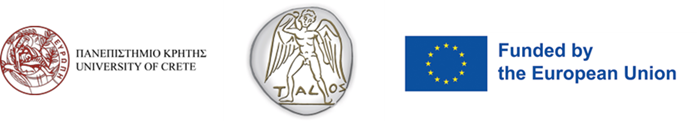 Εργασιακή δεοντολογία & ΤΝ
Εκτόπιση θέσεων εργασίας: Επιπτώσεις της αυτοματοποίησης σε διάφορους κλάδους.
Ενίσχυση ή μετάβαση και όχι αντικατάσταση ή περιθωριοποίηση: Ενθάρρυνση της τεχνητής νοημοσύνης να συμπληρώνει την ανθρώπινη εργασία, να υποκαθιστά τις μηχανιστικές μορφές εργασίας ώστε οι άνθρωποι να επικεντρώνονται στις δημιουργικές.
Ηθικές εκτιμήσεις: Διασφάλιση δίκαιων μεταβάσεων για τους επηρεαζόμενους εργαζόμενους.
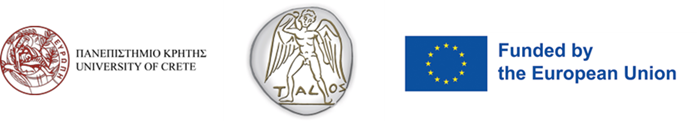